National GPST courses in Scotland Aug 24-Aug 25(further dates to be released and advertised when confirmed)TURAS booking link: https://learn.nes.nhs.scot/64065/gp-teaching-courses/national-gp-training
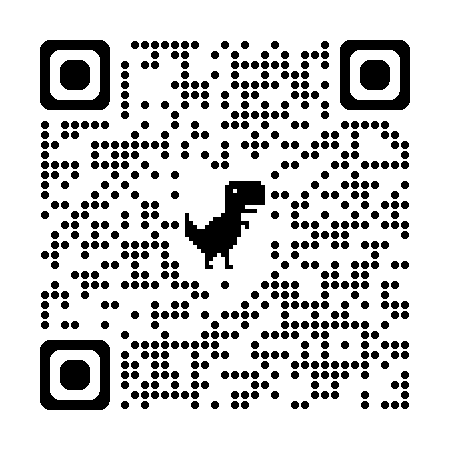 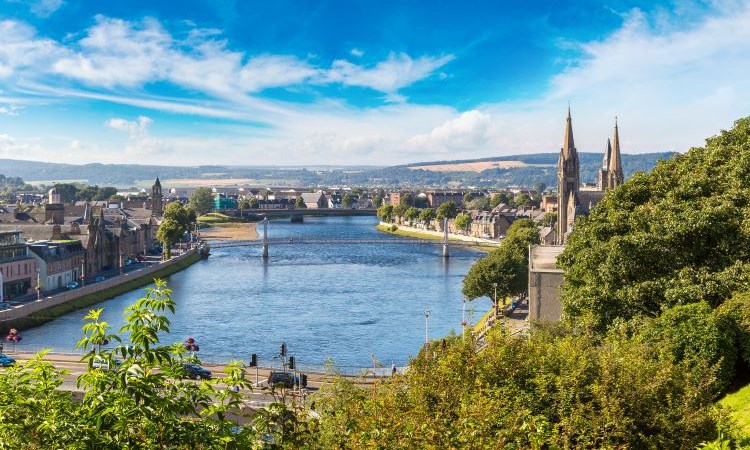 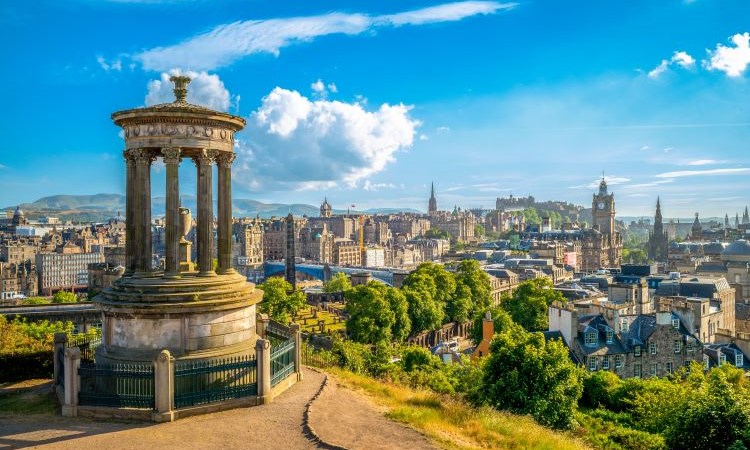 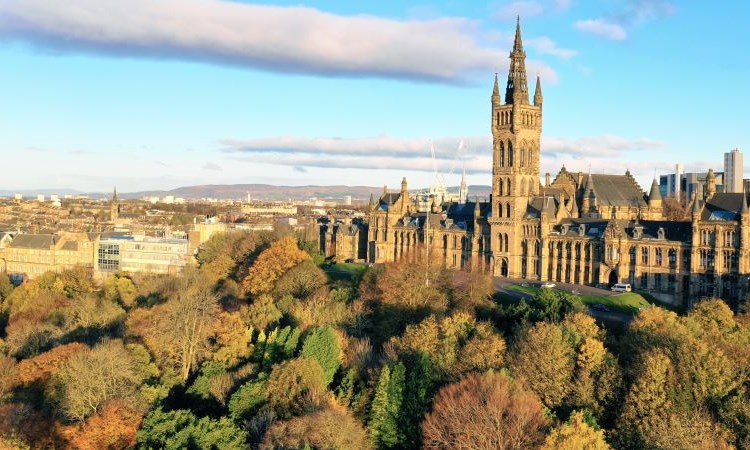 Scottish Cancer Referral Guidelines – dates to be released after Feb 25. The following online resource is available: Gateway C - Home - GatewayC
[Speaker Notes: Next couple of slides cover other teaching opportunities.
Now a number of course moved to a national approach rather than being run regionally for August 2024 – separate slide coming re Bitesize]